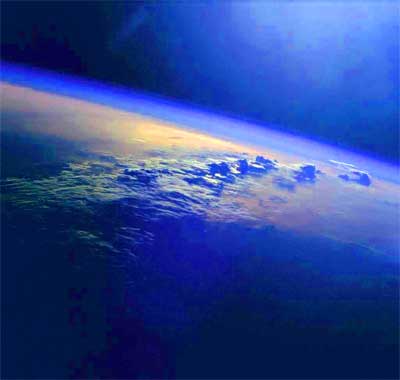 Pioneers of Climate Change Research
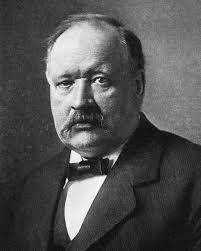 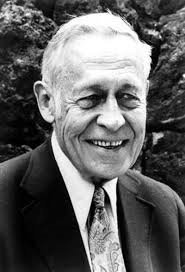 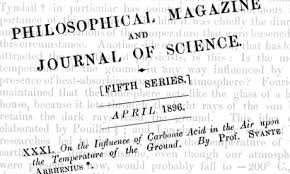 Svante Arrhenius
Roger Revelle
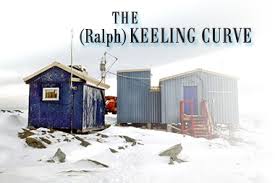 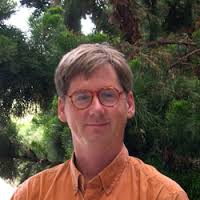 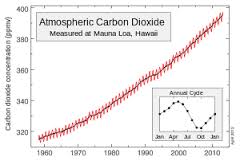 Ralph Keeling
Water and Other Greenhouse Gasses Trap Heat to Warm the Planet
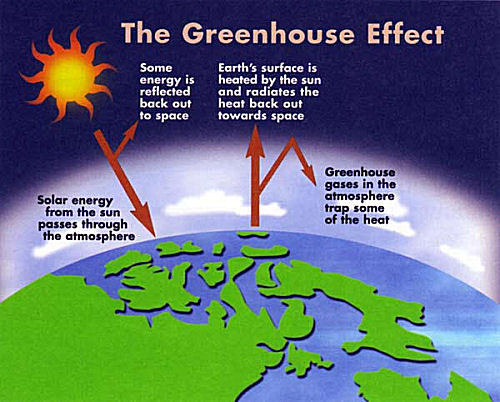 Greenhouse
Gasses:


Water Vapor
Carbon Dioxide*
Methane*
Nitrous Oxide*

*Increasing Due
 To Human
 Activity
Gaia Hypothesis – Earth is a Self-Regulating System of Feedback Loops
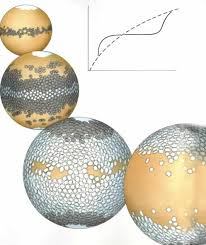 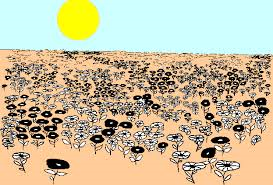 Daisy World
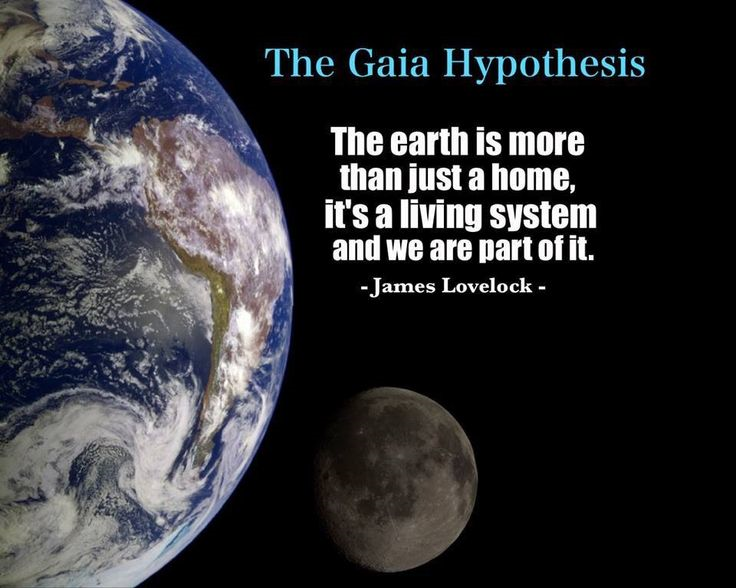 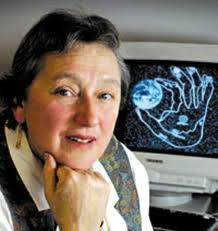 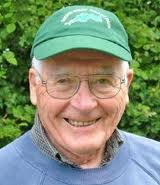 James Lovelock                                                                  Lynn Margulis
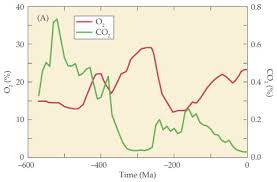 Modern Era – Oxygen is High,
Carbon Dioxide Very Low

Much of Carbon Tied Up in Fossil
Fuels (Oil, Gas, Coal, Peat) Formed
In Carboniferous  Per, 300-360 MYA
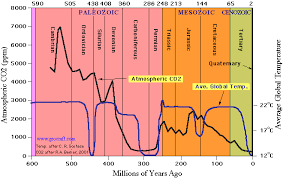 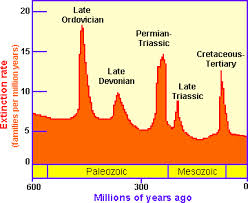 Release of Carbon Dioxide From Fossil Fuels and Deforestation Is Responsible for Global Warming
Hiatus
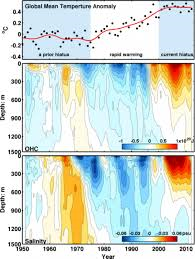 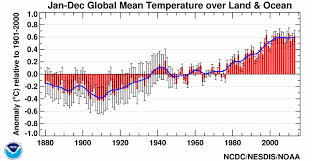 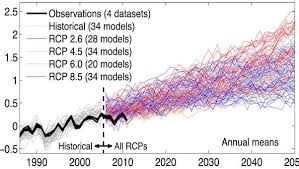 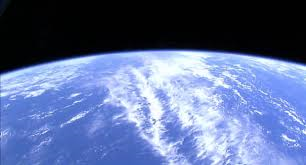 Atlantic Ocean Heat Sink
IPCC Projections
Ultimately Excess Carbon Will Be Absorbed into Oceans and Other Long Term Sinks
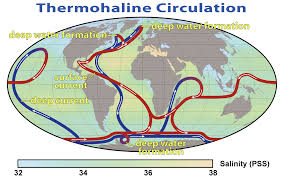 Radioactive carbon-isotope dating of the deep waters indicates that from the time of sinking into the deep until its return to the surface, a period of several hundred or even up to 1000 years will pass.
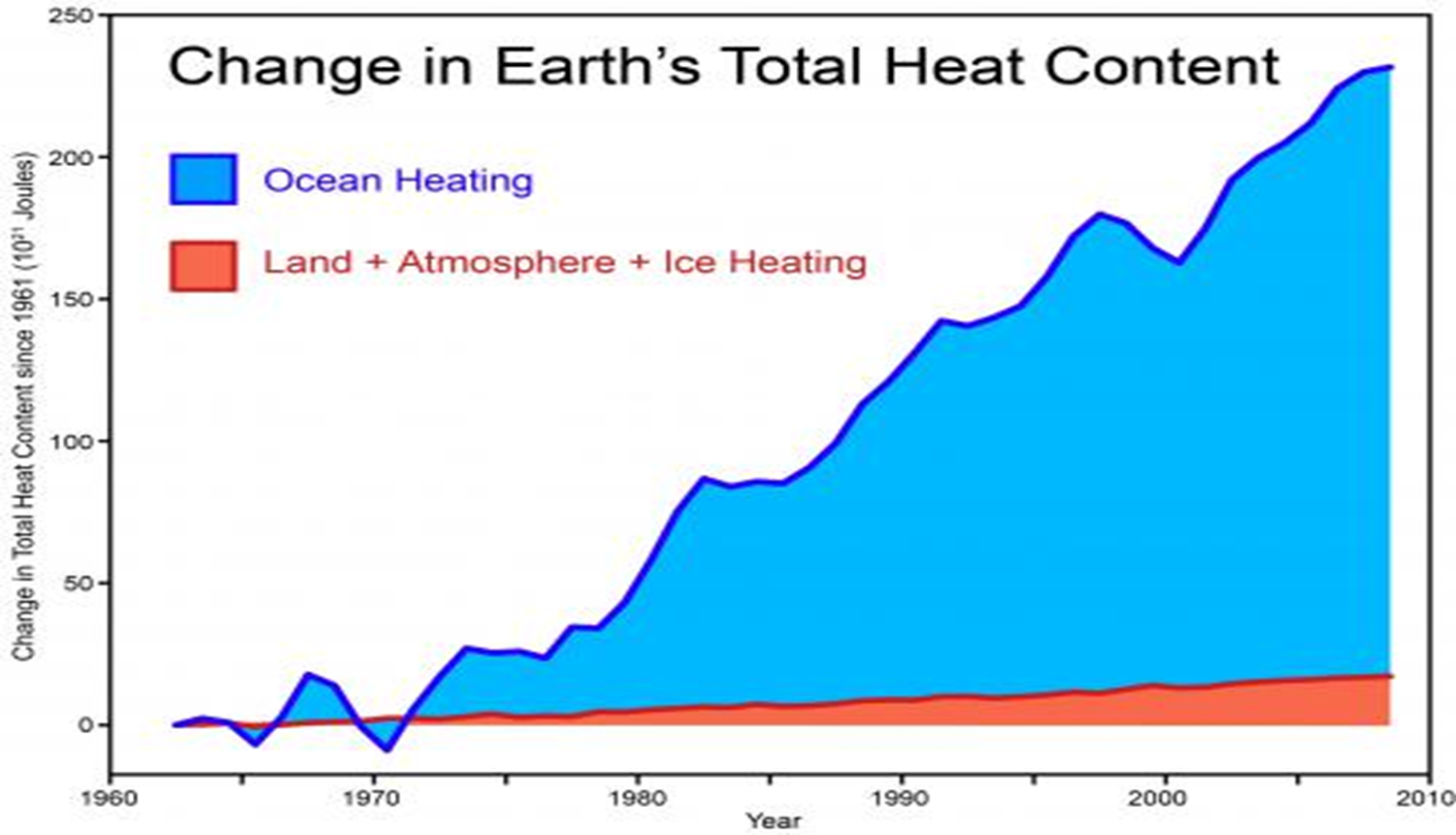 Consequences of Global Warming Include Sea Level Rise
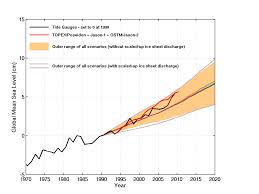 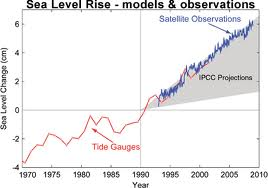 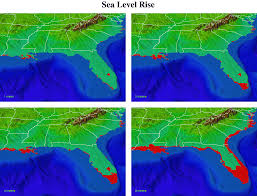 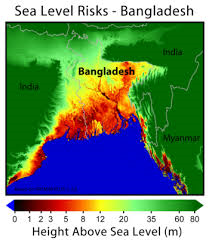 Changes in Precipitation 
And Other Weather
Patterns
Ecological Disruptions                     Economic Disruptions
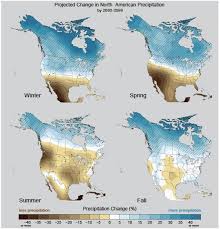 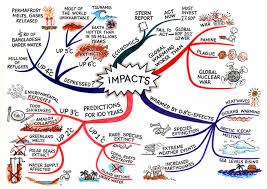 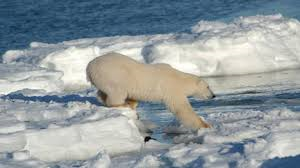 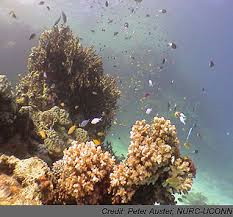 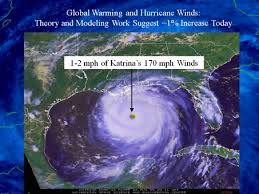 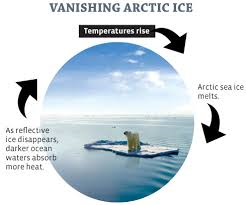 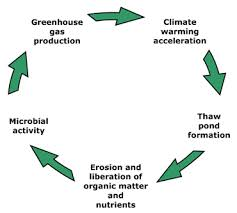 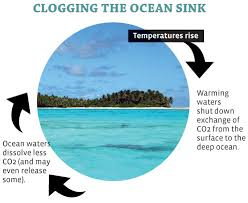 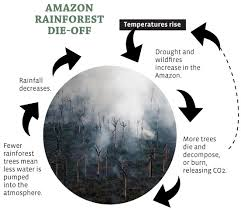 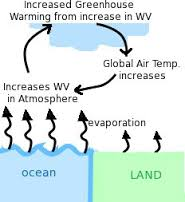 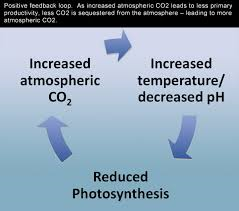 Positive (Reinforcing) Feedback Effects
Negative Feedback Loops Also Possible
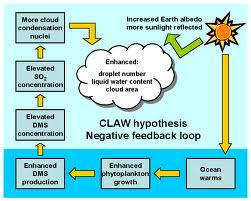 Impacts of Climate Change on Algae in Oceans
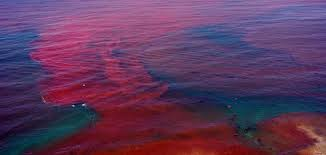 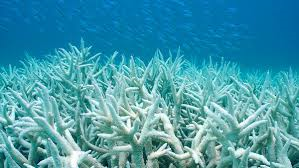 More Harmful Algae Blooms                          Coral Bleaching












Ocean Acidification                                             Positive Feedback Through
                                                                                CO2 Release from Coccolithophore Blooms
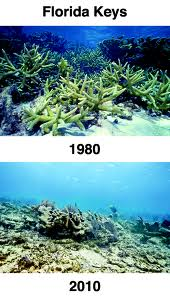 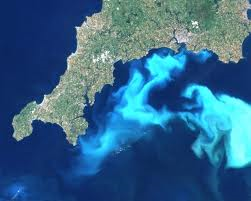 Runaway Greenhouse Effects Are Possible….
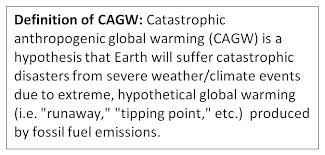 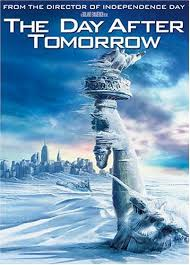 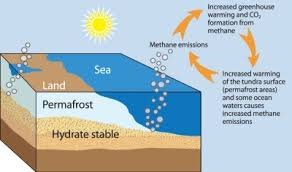 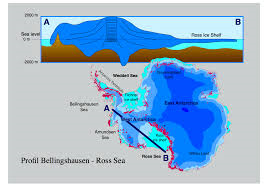 Melting of Methane Hydrates    Failure of Gulf Stream     Rapid Sea Level Rise from
                                                                                                     Melting of Ice Sheets
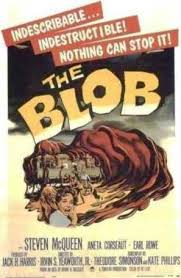 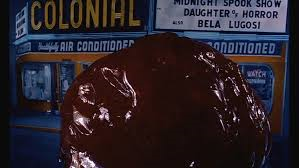 Melting of Ice
Caps Predicted
In 1958
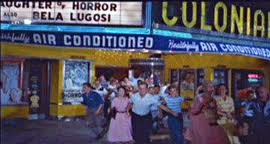 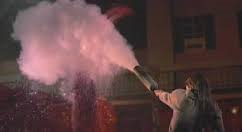 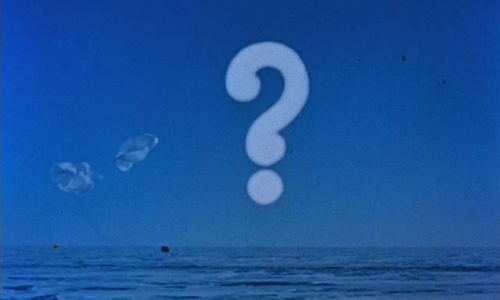 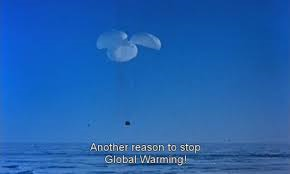